Dall’e-commerce all’ue-commerce
Condizioni e ostacoli normativi sulla via dell’internazionalizzazione
avv./RA Vittorio De Vecchi Lajolo
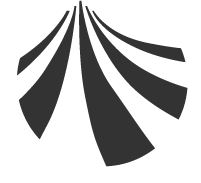 The Startup Lawyers
Il quadro regolamentare dell’e-commerce nella UE
Direttive
2000/31/CE (e-commerce)
2011/83/EU (tutela dei consumatori)
1993/13/CE (clausole abusive)
2002/58/CE (e-privacy)
2015/2366/UE  (payment service directive 2, PSD2)
Regolamenti
2018/302/UE (geo-blocking)
2016/679/UE (Regolamento Generale sulla Protezione dei Dati Personali, GDPR)
593/2008/CE (Roma I, legge applicabile a obbligazioni contrattuali)
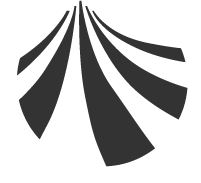 The Startup Lawyers
Direttiva sul commercio elettronico 31/2000/CE
PRINCIPIO DI NON DISCRIMINAZIONE:

Art. 3
[…]
2. Gli Stati membri non possono, per motivi che rientrano nell'ambito regolamentato, limitare la libera circolazione dei servizi società dell'informazione provenienti da un altro Stato membro.
[…]

Art. 4
1. Gli Stati membri garantiscono che l'accesso all'attività di un prestatore di un servizio della società dell'informazione ed il suo esercizio non siano soggetti ad autorizzazione preventiva o ad altri requisiti di effetto equivalente.
[…]
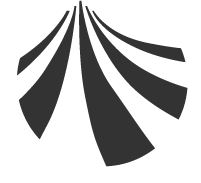 The Startup Lawyers
Direttiva sul commercio elettronico 31/2000/CE
PRINCIPIO DELLO STABILIMENTO:
Art. 3
1. Ogni Stato membro provvede affinché i servizi della società dell'informazione, forniti da un prestatore stabilito nel suo territorio, rispettino le disposizioni nazionali vigenti in detto Stato membro nell'ambito regolamentato. 
[…]

 in parole povere significa che per poter prestare un servizio della società dell’informazione (ad esempio un e-commerce) in altri paesi della UE, basta che io sia conforme alle disposizioni di legge applicabili nel mio paese di stabilimento e non posso essere sottoposto ad autorizzazione preventiva in altri paesi.
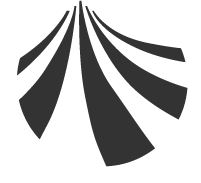 The Startup Lawyers
Direttiva sul commercio elettronico 31/2000/CE
DOVE STA LA FREGATURA?

Esclusioni rilevanti: 
proprietà intellettuale ed industriale (ex allegato)
le obbligazioni contrattuali riguardanti i contratti conclusi dai consumatori (ex allegato)
protezione dei dati personali (ex art. 1 par. 5 lett. b)
Principio dello stabilimento:
finché io presto il servizio a partire da una sede sita in un solo stato membro, il discorso regge. Ma se apro una (qualsiasi) entità in un altro stato membro, in quello stato membro devo conformarmi alla legge locale.
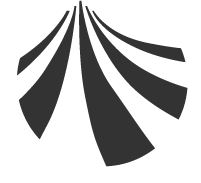 The Startup Lawyers
Direttiva sul commercio elettronico 31/2000/CE
DOVERI D’INFORMAZIONE

Art. 5 - Informazioni generali da fornire
[…]
a) il nome del prestatore;
b) l'indirizzo geografico dove il prestatore è stabilito;
c) gli estremi che permettono di contattare rapidamente il prestatore e di comunicare direttamente ed efficacemente con lui, compreso l'indirizzo di posta elettronica;
d) n. di iscrizione al registro del commercio o analogo pubblico registro, il registro presso il quale è iscritto
g) n. di partita IVA
2. Oltre agli altri obblighi di informazione posti dal diritto comunitario, gli Stati membri provvedono affinché, ogniqualvolta i servizi della società dell'informazione facciano riferimento ai prezzi, questi siano indicati in modo chiaro ed inequivocabile, e sia segnalato in particolare se comprendano le imposte e i costi di consegna.
 
attenzione: ulteriori informazioni in casi specifici. Inoltre, certi stati membri hanno introdotto elementi ulteriori.
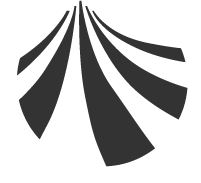 The Startup Lawyers
Direttiva sul commercio elettronico 31/2000/CE
DOVERI D’INFORMAZIONE

Art. 10
a) le varie fasi tecniche della conclusione del contratto;
b) se il contratto concluso sarà archiviato dal prestatore e come si potrà accedervi;
c) i mezzi tecnici per individuare e correggere gli errori di inserimento dei dati prima di inoltrare l'ordine;
d) le lingue a disposizione per concludere il contratto.
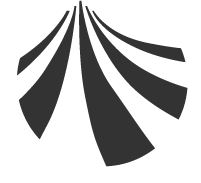 The Startup Lawyers
Regolamento 2018/302/UE sul cd. geo-blocking
IN GENERALE

applicabile dal 03-12-2018
«molto fumo e poco arrosto»?
introduce regole sull’accessibilità di servizi online…
… e sui mezzi di pagamento utilizzabili per tali servizi
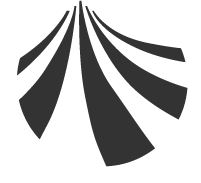 The Startup Lawyers
Regolamento 2018/302/UE sul cd. geo-blocking
ACCESSIBILITA’
Art. 3
1.   Un professionista non può bloccare o limitare, attraverso l'uso di strumenti tecnologici o in altro modo, l'accesso di un cliente alla sua interfaccia online per motivi legati alla nazionalità, al luogo di residenza o al luogo di stabilimento del cliente.
2.   Un professionista non può, per motivi legati alla nazionalità, al luogo di residenza o al luogo di stabilimento di un cliente, reindirizzare tale cliente ad una versione della sua interfaccia online diversa da quella cui il cliente desiderava accedere inizialmente 
[…]
 domandona: come fa il professionista a conoscere la nazionalità del cliente??
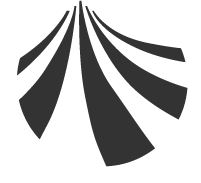 The Startup Lawyers
Regolamento 2018/302/UE sul cd. geo-blocking
MEZZI DI PAGAMENTO

Art. 5 
1.   Un professionista non può, nell'ambito dei mezzi di pagamento dallo stesso accettati, applicare condizioni diverse a un'operazione di pagamento per motivi connessi alla nazionalità, al luogo di residenza o al luogo di stabilimento di un cliente, all'ubicazione del conto di pagamento, al luogo di stabilimento del prestatore dei servizi di pagamento o al luogo di emissione dello strumento di pagamento all'interno dell'Unione […].
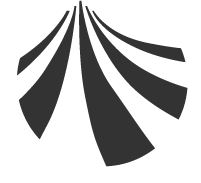 The Startup Lawyers
Regolamento 2018/302/UE sul cd. geo-blocking
RIASSUMENDO
COSA CAMBIA:
tutte le versioni “nazionali” di un sito devono essere accessibili in tutta la UE (no blocchi)
i clienti UE devono poter accedere a tutte le versioni “nazionali” di un determinato sito ed alle relative condizioni di vendita, prezzo e consegna (p.es. dall’Italia devo poter accedere a yoox.fr senza subire un reindirizzamento automatico a yoox.it)
non posso, sullo stesso sito, imporre condizioni diverse a seconda della provenienza dei clienti
se accetto un metodo di pagamento, non posso fare distinzioni a seconda della provenienza geografica dello specifico strumento di pagamento utilizzato (p. es. se è possibile pagare con bonifico, devo accettare bonifici anche se provengono da un conto ungherese).
COSA NON CAMBIA:
posso continuare a offrire condizioni di vendita diverse da paese a paese (p. es. promozioni limitate a un paese, prezzi diversificati sempreché non discriminatori)
non sono obbligato ad offrire il servizio in tutti i territori della UE
non sono obbligato a tradurre la documentazione legale (in primis CGC) relativa ad un paese nelle lingue di altri paesi
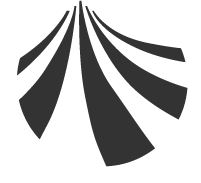 The Startup Lawyers
Regolamento 2018/302/UE sul cd. geo-blocking
ESEMPIO PRATICO:


Ho un negozio online di vino italiano in Italia ed in Francia, e decido di vendere lo stesso vino con un forte sconto sul negozio francese per far fronte alla concorrenza dei vini francesi. Stabilisco anche che il vino che vendo dal sito francese può essere recapitato solo ad un indirizzo sito in Francia. In base al regolamento posso farlo, ma devo garantire a un cliente italiano la possibilità di accedere al sito francese ed acquistare il vino a prezzo scontato indicando un indirizzo di consegna sito in Francia, nonostante l’indirizzo di fatturazione sia ubicato in Italia.
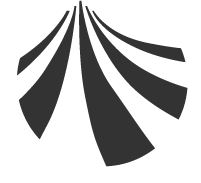 The Startup Lawyers
Presenza nel mercato estero: succursali, controllate
Ma è proprio necessario stabilire una “presenza fisica” (o meglio: un’entità legale) nel mercato estero, per svolgere un’attività di e-commerce? 
In linea di massima, direi di no. Però ci sono alcune circostanze che possono renderlo preferibile (a volte – rarissimamente – addirittura necessario), come:
assumere dipendenti 
svolgere attività soggette a sorveglianza o autorizzazione
svolgere attività che richiedono lo sdoganamento della merce (p. es. vino)
presentarsi sul mercato con una forma sociale “nazionale”
ottenere determinati finanziamenti o bandi
evitare certe inefficienze legate alla fiscalità internazionale
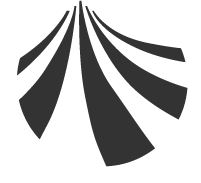 The Startup Lawyers
Presenza nel mercato estero: succursali, controllate
BASE GIURIDICA: LIBERTA’ DI STABILIMENTO

Articolo 49
(ex articolo 43 del TCE)
Nel quadro delle disposizioni che seguono, le restrizioni alla libertà di stabilimento dei cittadini di uno Stato membro nel territorio di un altro Stato membro vengono vietate. Tale divieto si estende altresì alle restrizioni relative all'apertura di agenzie, succursali o filiali, da parte dei cittadini di uno Stato membro stabiliti sul territorio di un altro Stato membro.
La libertà di stabilimento importa l'accesso alle attività autonome e al loro esercizio, nonché la costituzione e la gestione di imprese e in particolare di società ai sensi dell'articolo 54, secondo comma, alle condizioni definite dalla legislazione del paese di stabilimento nei confronti dei propri cittadini, fatte salve le disposizioni del capo relativo ai capitali.
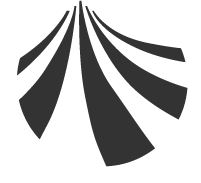 The Startup Lawyers
Presenza nel mercato estero: succursali, controllate
Nella prassi, che varia da paese a paese (le indicazioni seguenti sono generalizzate e potrebbero non rispecchiare la prassi di tutti gli stati membri), si possono individuare fondamentalmente tre forme di stabilimento.
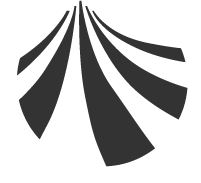 The Startup Lawyers
Presenza nel mercato estero: succursali, controllate
Agenzia (o ufficio di rappresentanza)
- non può essere svolta alcuna attività d’impresa ma, appunto, di mera rappresentanza- non è soggetta a formalità, né dotata di personalità giuridica- tendenzialmente non può avere personale dipendente stabile
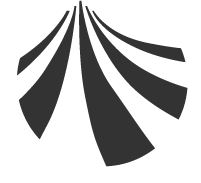 The Startup Lawyers
Presenza nel mercato estero: succursali, controllate
Succursale (o filiale, branch)
- è costituita formalmente con atto notarile ed è iscritta al registro delle imprese (o analogo pubblico registro): attenzione alle formalità aggiuntive, quali le traduzioni!- non è dotata di personalità giuridica ma è una sorta di “appendice” della casa madre all’estero: quindi partecipa allo stesso capitale sociale (+: non va versato, ha capitale più affidabile nei cfr. dei terzi) e non è centro di imputazione di responsabilità, che ricade invece in toto sulla casa madre (-: può trascinare la casa madre in difficoltà)- è in genere dotata di un legale rappresentante- tiene una contabilità separata da quella della casa madre- è soggetta a imposizione fiscale- può concludere contratti di ogni tipo (inclusi contratti di assunzione) in nome proprio- può essere chiusa con semplice delibera dei soci e cancellazione dal R.II. (atto notarile)
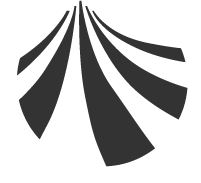 The Startup Lawyers
Presenza nel mercato estero: succursali, controllate
Società (o altra entità dotata di personalità giuridica)
- costituita formalmente, di norma con atto notarile (no: UK, FR?), ed iscritta al registro delle imprese - se di capitali, è soggetto del tutto autonomo dotato di personalità giuridica- formalmente non ha alcun rapporto con la casa madre, anche se può essere controllata o partecipata dalla casa madre (il che, di base, non ha un’immediata rilevanza)- è dotata di organi di rappresentanza (amministrazione)- tiene una contabilità “completa”- è soggetta a imposizione fiscale- può concludere contratti di ogni tipo- per essere chiusa dev’essere prima liquidata- attenzione alla cd. “esterovestizione” ex art. 73 c. 5bis TUIR
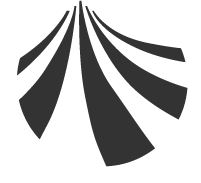 The Startup Lawyers
Dir. 83/2011/UE sulla tutela dei consumatori
Introduce, riforma ed uniforma una serie di disposizioni a tutela dei consumatori, tra cui in particolare:

misure di tutela sostanziale (diritto di recesso, garanzia)
misure a garanzia della trasparenza (obblighi di informazione)

Il consumatore è qualsiasi persona fisica che, nei contratti oggetto della presente direttiva, agisca per fini che non rientrano nel quadro della sua attività commerciale, industriale, artigianale o professionale.
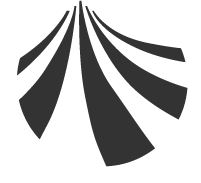 The Startup Lawyers
Dir. 83/2011/UE sulla tutela dei consumatori
DIRITTO DI RECESSO

sussiste in tutti i contratti a titolo oneroso conclusi a distanza, salvo eccezioni previste
può essere esercitato entro 14 giorni (il cd. dies a quo dipende dal tipo di contratto) senza indicare alcuna motivazione
il professionista deve informare dettagliatamente (in parte utilizzando testi predeterminati) in merito alla sussistenza del diritto di recesso, altrimenti il termine entro cui può essere esercitato è prorogato di 1 anno
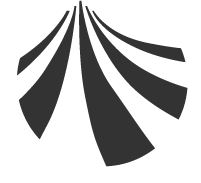 The Startup Lawyers
Dir. 83/2011/UE sulla tutela dei consumatori
DIRITTO DI RECESSO
le esclusioni dell’applicabilità del diritto di recesso sono previste tassativamente. Le più rilevanti:
Servizi dopo la piena prestazione del servizio se l’esecuzione è iniziata con l’accordo espresso del consumatore e con l’accettazione del fatto che perderà il diritto di recesso a seguito della piena esecuzione del contratto da parte del professionista
Beni su misura o personalizzati
Beni deteriorabili
Beni sigillati che non si prestano ad essere restituiti per motivi igienici o connessi alla protezione della salute e sono stati aperti dopo la consegna
La fornitura di alloggi per fini non residenziali, il trasporto di beni, i servizi di noleggio di autovetture, i servizi di catering o i servizi riguardanti le attività del tempo libero qualora il contratto preveda una data o un periodo di esecuzione specifici
la fornitura di contenuto digitale mediante un supporto non materiale se l’esecuzione è iniziata con l’accordo espresso del consumatore e con la sua accettazione del fatto che avrebbe perso il diritto di recesso
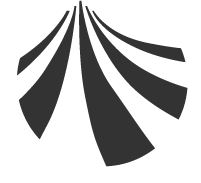 The Startup Lawyers
Dir. 83/2011/UE sulla tutela dei consumatori
GARANZIA DI CONFORMITA’

vale per i beni e sussiste (almeno) per 2 anni dopo l’acquisto
può essere fatta valere in presenza di difetti di conformità
entro 6 mesi dall’acquisto l’onere della prova è invertito
di norma, il venditore ha diritto a riparare, sostituire o rimborsare
attenzione: singoli stati membri hanno introdotto condizioni ulteriori o estensioni di durata, p. es. UK (entro 30 gg.  full refund; dopo: repair, replace or refund. Durata 6 anni, Scozia: 5), I-E-F (garanzia dev’essere fatta valere entro 2 mesi dalla scoperta del difetto), etc.
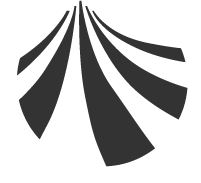 The Startup Lawyers
Dir. 83/2011/UE sulla tutela dei consumatori
OBBLIGHI DI INFORMAZIONE PRECONTRATTUALE (ART. 6)
I più rilevanti:
caratteristiche principali dei beni o servizi
identità del professionista
indirizzo geografico ed estremi di contatto (telefono, fax, email)
prezzo totale dei beni o servizi1, spese aggiuntive e di spedizione
modalità e mezzi di pagamento
modalità e termini di consegna o esecuzione
l’esistenza del diritto di recesso (con varie specificazioni, tra cui le condizioni di perdita o esclusione del diritto di recesso)
l’addebito delle spese di spedizione del reso
l’esistenza di una garanzia legale
l’esistenza e le condizioni di eventuali garanzie commerciali (i.e. contrattuali)
la durata del contratto 
funzionalità del contenuto digitale, DRM ed interoperabilità
l’esistenza di meccanismi di ADR
1 o, se la natura dei beni o servizi comporta l’impossibilità di calcolare ragionevolmente il prezzo in anticipo, le modalità di calcolo del prezzo
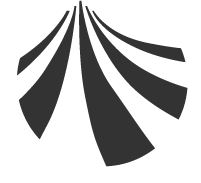 The Startup Lawyers
Dir. 83/2011/UE sulla tutela dei consumatori
IN PARTICOLARE, I PREZZI

In generale, nei confronti dei consumatori i prezzi esposti devono essere sempre “trasparenti” e comprensivi di tasse (IVA), supplementi (spese di spedizione) e commissioni applicabili.
Attenzione: la direttiva 2015/2366/UE, applicabile dal 13. gennaio 2018, vieta al gestore di attività online di imporre al consumatore spese collegate alla scelta di un determinato mezzo di pagamento (carta di credito, bonifico, paypal etc.) salvo alcune eccezioni.
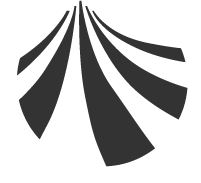 The Startup Lawyers
Dir. 93/13/CEE sulle clausole abusive
DIVIETO DI CLAUSOLE ABUSIVE (O VESSATORIE)

Il legislatore europeo si intromette nell’accordo contrattuale tra venditore ed acquirente per annullare le clausole che determinano, a danno del consumatore, un significativo squilibrio dei diritti e degli obblighi delle parti derivanti dal contratto.
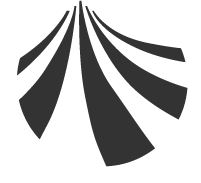 The Startup Lawyers
Dir. 93/13/CEE sulla tutela dei consumatori
Esempi di clausole cd. abusive (nell’attuazione italiana «vessatorie»)
(estratto dall’elenco contenuto nell’allegato alla direttiva)
a) escludere o limitare la responsabilità giuridica del professionista in caso di morte o lesione personale del consumatore, risultante da un atto o da un'omissione di tale professionista; 
b) escludere o limitare impropriamente i diritti legali del consumatore nei confronti del professionista o di un'altra parte in caso di totale o parziale inadempimento o di adempimento difettoso da parte del professionista di un qualsiasi obbligo contrattuale, compresa la possibilità di compensare un debito nei confronti del professionista con un credito esigibile dallo stesso; 
f) autorizzare il professionista a rescindere a sua discrezione il contratto qualora la stessa facoltà non sia riconosciuta al consumatore, nonché permettere al professionista di trattenere le somme versate quale corrispettivo per le sue prestazioni non ancora fornite, qualora sia il professionista che rescinde il contratto; 
h) prorogare automaticamente un contratto di durata determinata in assenza di manifestazione contraria del consumatore qualora sia stata fissata una data eccessivamente lontana dalla scadenza del contratto quale data limite per esprimere la volontà del consumatore di non prorogare il contratto; 
i) constatare in modo irrefragabile l'adesione del consumatore a clausole di cui egli non ha avuto di fatto possibilità di prendere conoscenza prima della conclusione del contratto; 
j) autorizzare il professionista a modificare unilateralmente le condizioni del contratto senza valido motivo specificato nel contratto stesso; 
k) autorizzare il professionista a modificare unilateralmente, senza valido motivo, alcune caratteristiche del prodotto o del servizio da fornire; 
q) sopprimere o limitare l'esercizio di azioni legali o vie di ricorso del consumatore, in particolare obbligando il consumatore a rivolgersi esclusivamente a una giurisdizione di arbitrato non disciplinata da disposizioni giuridiche, limitando indebitamente i mezzi di prova a disposizione del consumatore o imponendogli un onere della prova che, ai sensi della legislazione applicabile, incomberebbe a un'altra parte del contratto.
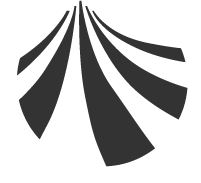 The Startup Lawyers
Reg. 593/2008/CE Roma I
LEGGE APPLICABILE ALLE OBBLIGAZIONI CONTRATTUALI
Quella sulle clausole abusive è una direttiva, che lascia quindi un buon margine di discrezionalità agli Stati Membri. Infatti il quadro giuridico varia in maniera abbastanza netta da paese a paese.
Attenzione: Ex art. 6 del reg. Roma I, il contratto tra professionista e consumatore “è disciplinato dalla legge del paese nel quale il consumatore ha la residenza abituale. […] Le parti possono scegliere la legge applicabile a un contratto che soddisfa i requisiti del paragrafo 1 in conformità dell’articolo 3. Tuttavia, tale scelta non vale a privare il consumatore della protezione assicuratagli dalle disposizioni alle quali non è permesso derogare convenzionalmente ai sensi della legge che, in mancanza di scelta, sarebbe stata applicabile a norma del paragrafo 1.” 
(come dire una cosa semplice in modo complicato)
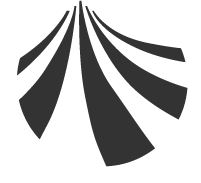 The Startup Lawyers
Reg. 2017/1001/UE sul marchio unitario europeo (MUE)
vale in tutta la UE (non è possibile scegliere singoli paesi)
costi: circa 1.000 EUR (contro i circa 150 EUR di un marchio italiano)
potenziale conflitto tra marchi esteso a tutto il territorio
primi 5 anni: periodo “di grazia”, rinnovo ogni 10
entro i 6 mesi dalla registrazione: beneficio della priorità
entro 3 mesi dal deposito: possibile depositare un’opposizione
entro certi limiti è protetto anche il marchio non registrato (se previsto dalla legislazione locale)
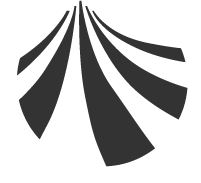 The Startup Lawyers
Reg. 2017/1001/UE sul marchio unitario europeo (MUE)
Domain: possibile registrarle senza formalità, anche se alcuni domini di primo livello richiedono l’indicazione di un responsabile nel territorio relativo (ad esempio .de).Attenzione: se il dominio entra in conflitto con un nome (proprio), marchio, ditta, segno distintivo o titolo d’opera di regola cede (a meno che non sia esso stesso registrato come marchio).

Problematica del keywords advertising: v. C-238/08 (Google & Google France c. Louis Vuitton et. al.)
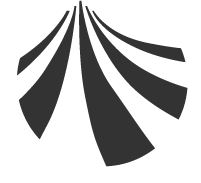 The Startup Lawyers
Reg. 2016/670/UE sulla Protezione dei Dati Personali (GDPR)
Dal 25. maggio scorso si applica in tutta la UE il Regolamento Generale sulla Protezione dei Dati Personali (GDPR)  bene, perché così il quadro giuridico è uniforme.
Nell’ambito dell’e-commerce il trattamento di dati personali sarà il più delle volte basato (art. 6) su un contratto (lett. b), su un interesse legittimo (lett. f) o sul consenso dell’interessato (lett. a). 
La base giuridica che legittima il trattamento dev’essere sempre esplicitata all’interno dell’informativa ai sensi dell’art. 13 da mettere a disposizione degli interessati.
Va sempre rispettato il principio della minimizzazione del trattamento che, almeno secondo l’opinione diffusa in alcuni Stati Membri, imporrebbe di dare la possibilità di ordinare da “ospite” senza essere obbligati ad aprire un account.
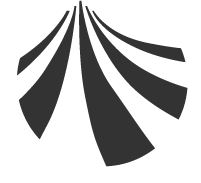 The Startup Lawyers
Reg. 2016/670/UE sulla Protezione dei Dati Personali (GDPR)
SEMBRA TROPPO BELLO PER ESSERE VERO, INFATTI…
…il regolamento ammette/impone (a seconda dei casi) che gli Stati Membri introducano disposizioni integrative o supplementari su alcuni aspetti specifici, ad esempio:
determinazione dell’età minima per il consenso (regola ex GDPR: 16): F 15, UK e E 13
nomina di un responsabile della protezione dei dai personali (DPO): ex GDPR quando
il titolare è un ente pubblico
 l’attività principale consiste in trattamenti che, per loro natura, ambito di applicazione e/o finalità, richiedono il monitoraggio regolare e sistematico degli interessati su larga scala
le attività principali del titolare del trattamento o del responsabile del trattamento consistono nel trattamento, su larga scala, di dati sensibili o equiparati
In aggiunta in D:
Quando il titolare impiega più di 10 dipendenti per il trattamento di dati; oppure quando dev’essere fatta una valutazione d’impatto sulla protezione dei dati, oppure quando i dati sono trattati con finalità di cessione a terzi o per statistica e analisi di mercato
In E:
In una serie di casi, tra cui rivestono particolare importanza per l’e-commerce:
Quando si svolga profilazione degli utenti su larga scala
Quando si profilano utenti con finalità di marketing personalizzato
valutazione d’impatto sulla protezione dei dati (VIPD o DPIA): le diverse DPA hanno stilato delle liste di trattamenti che richiedono lo svolgimento di una DPIA (naturalmente sono tutte diverse le liste)
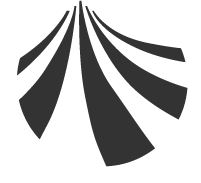 The Startup Lawyers
Reg. 2016/670/UE sulla Protezione dei Dati Personali (GDPR)
IL PROBLEMA DEL CONSENSO	

Il Regolamento ha introdotto una disciplina del «consenso» molto più dettagliata ed onerosa per il titolare. In sintesi, il titolare dev’essere in grado di provare che il consenso è stato raccolto in un certo momento storico, in relazione ad un testo specifico, che l’interessato è stato debitamente informato e che lo ha espresso liberamente.

Certi trattamenti che si basano sul consenso divengono molto più complessi o addirittura inammissibili. Due esempi.
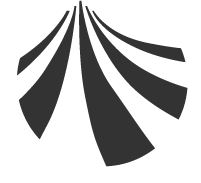 The Startup Lawyers
Reg. 2016/670/UE sulla Protezione dei Dati Personali (GDPR)
NEWSLETTER

va implementato il cd. double-opt-in per accertare che l’interessato abbia davvero inteso iscriversi
va tenuta traccia del momento d’iscrizione e della conferma (marca temporale), dell’indirizzo e-mail utilizzato, del testo dell’informativa
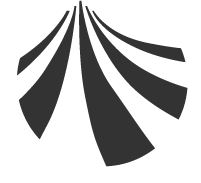 The Startup Lawyers
Reg. 2016/670/UE sulla Protezione dei Dati Personali (GDPR)
FACEBOOK CUSTOM AUDIENCES

le liste che il titolare carica su FB sono considerati dati personali anche se crittografate mediante hash, perché si può risalire ai dati «in chiaro»
ciò che FB fa con i dati va ben oltre un rapporto di incarico come quello intercorrente tra titolare a responsabile (regolabile a mezzo di nomina ex art. 28)
allo stesso tempo, non sapendo bene cosa FB faccia con i dati (naturalmente FB si guarda bene dal dirlo) il titolare non può «informare» compiutamente gli interessati
il risultato è che l’eventuale consenso prestato dall’interessato non è valido (in quanto non «informato»)
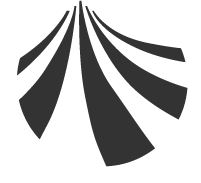 The Startup Lawyers
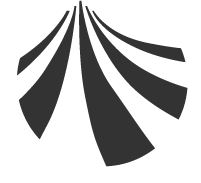 The Startup LawyersThomas Rechstanwälte
Oranienburger Str. 2310178 Berlino
tel: +49 (0)30 - 220 6616 70fax: +49 (0)30 - 220 6616 77
devecchi@startup-lawyers.dedevecchi@thomas-law-office.com
startup-lawyers.dethomas-law-office.com

Questa presentazione sarà disponibile via e-mail su richiesta degli interessati e pubblicata sui nostri siti.